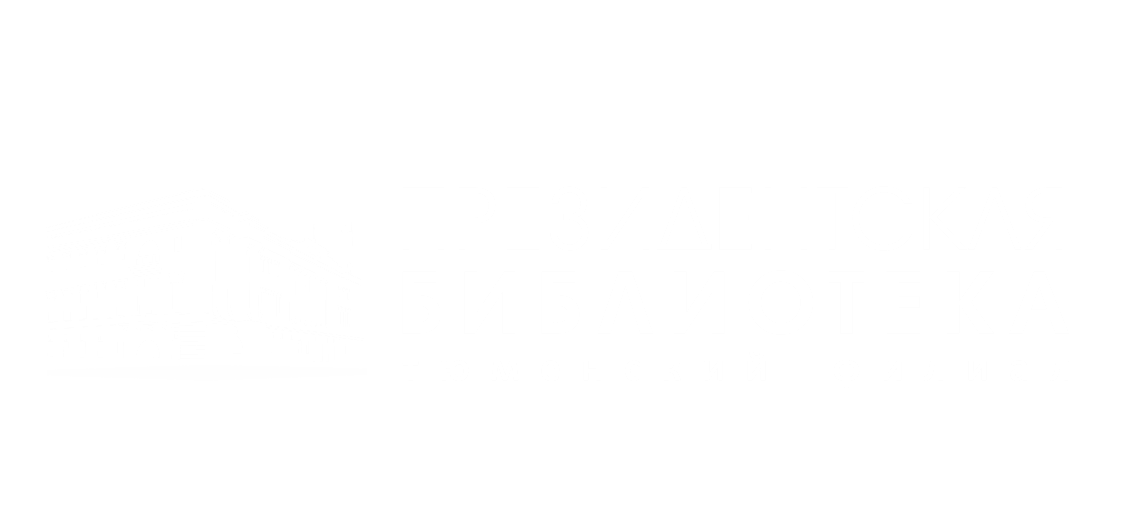 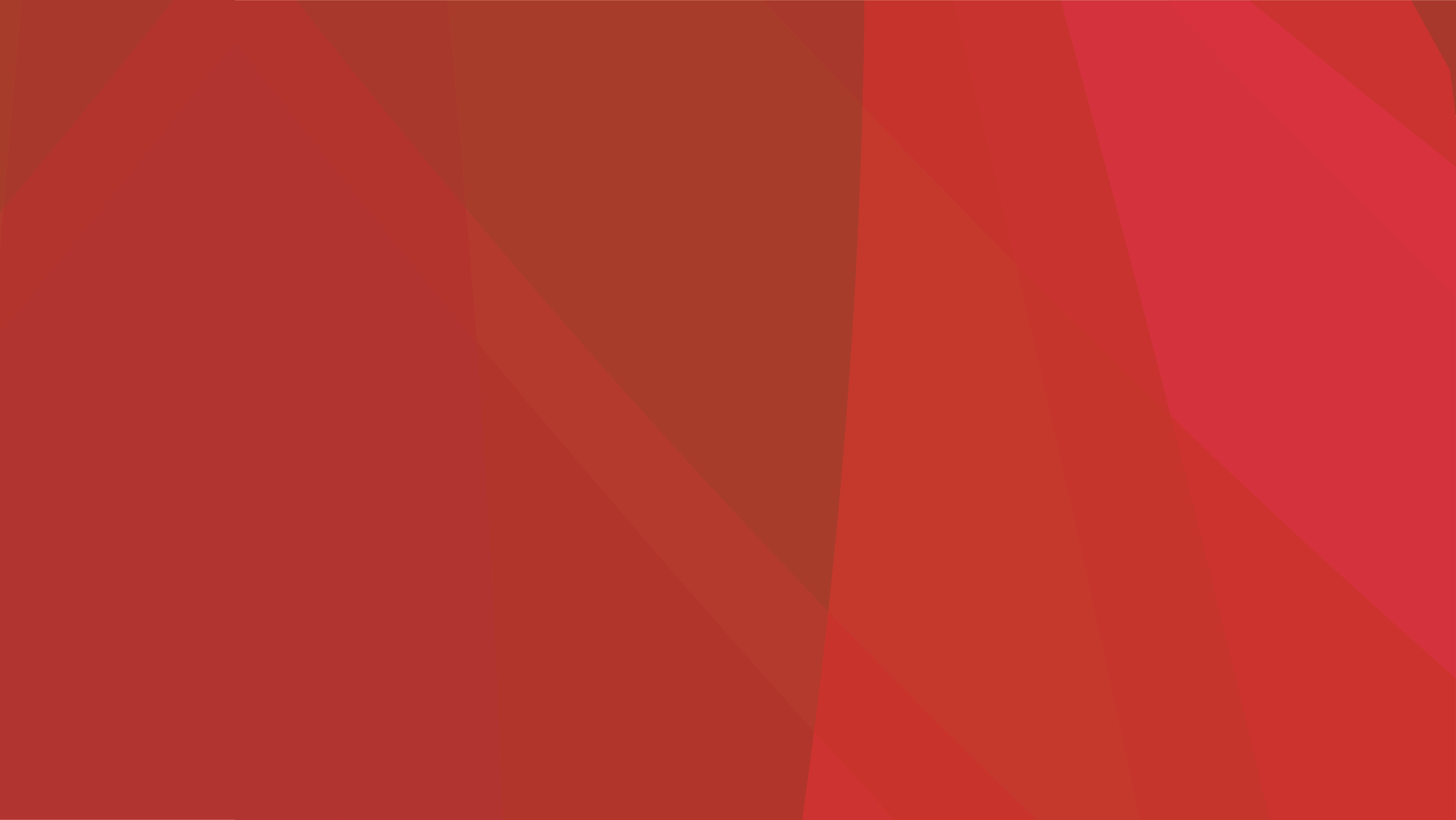 ФОРМИРОВАНИЕ ГРАЖДАНСКОЙ ИДЕНТИЧНОСТИ ПОДРАСТАЮЩЕГО ПОКОЛЕНИЯ СРЕДСТВАМИ ИНФОРМАЦИОННЫХ РЕСУРСОВ ПРЕЗИДЕНТСКОЙ БИБЛИОТЕКИОльга Викторовна КутырлоЗаместитель директора филиала
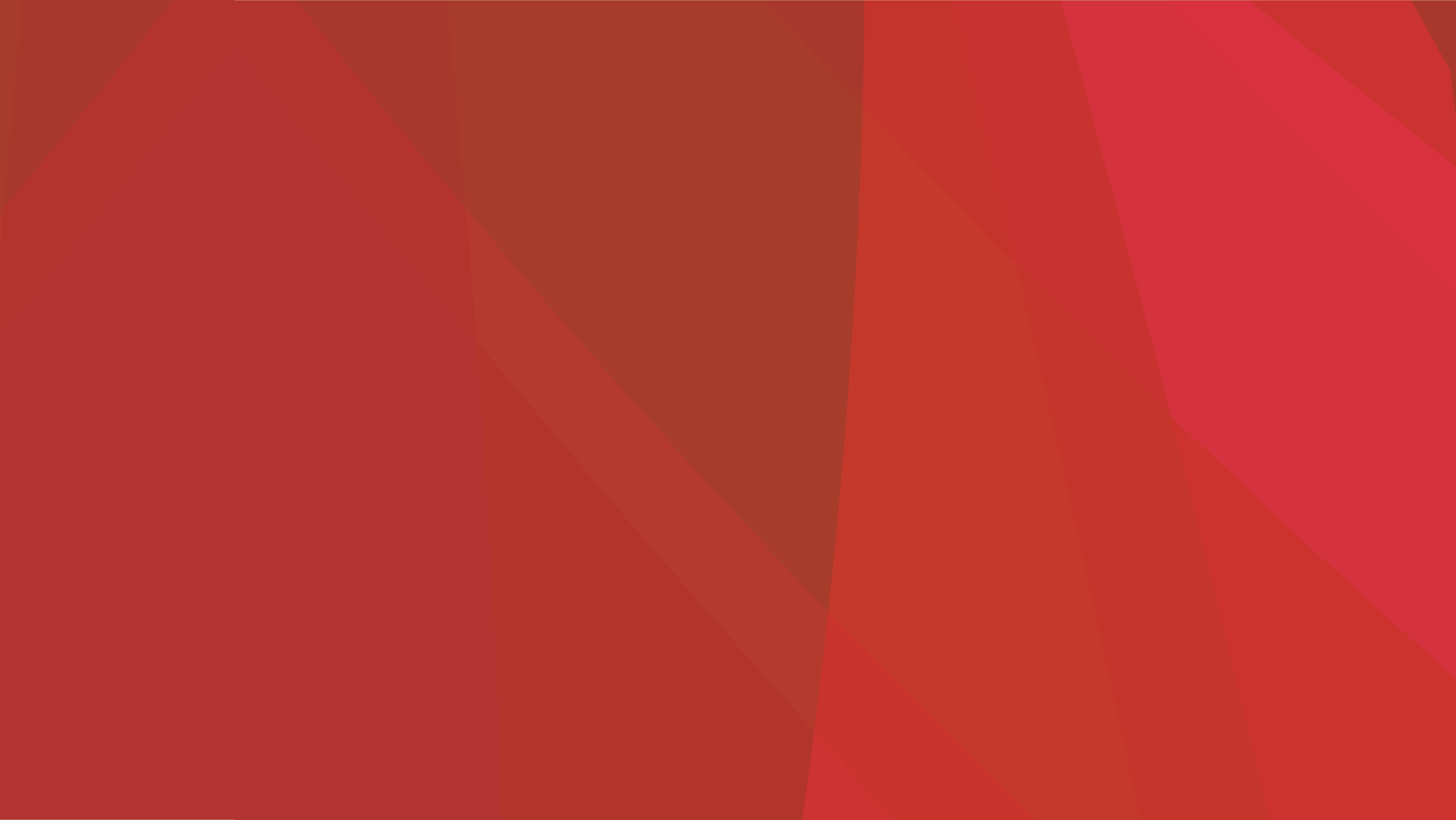 МЕЖВЕДОМСТВЕННОЕ ВЗАИМОДЕЙСТВИЕ ТЮМЕНСКОГО ФИЛИАЛА
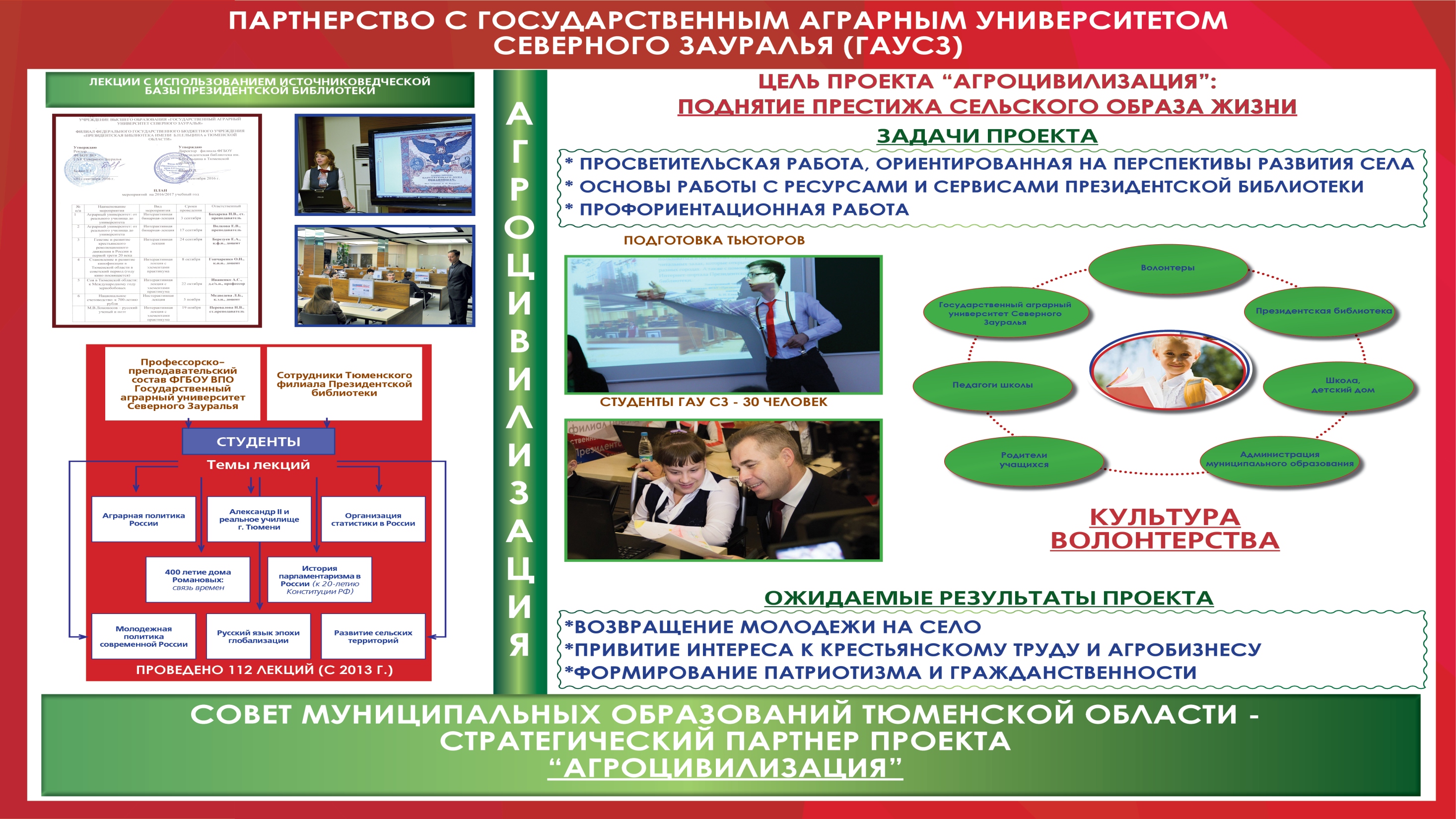 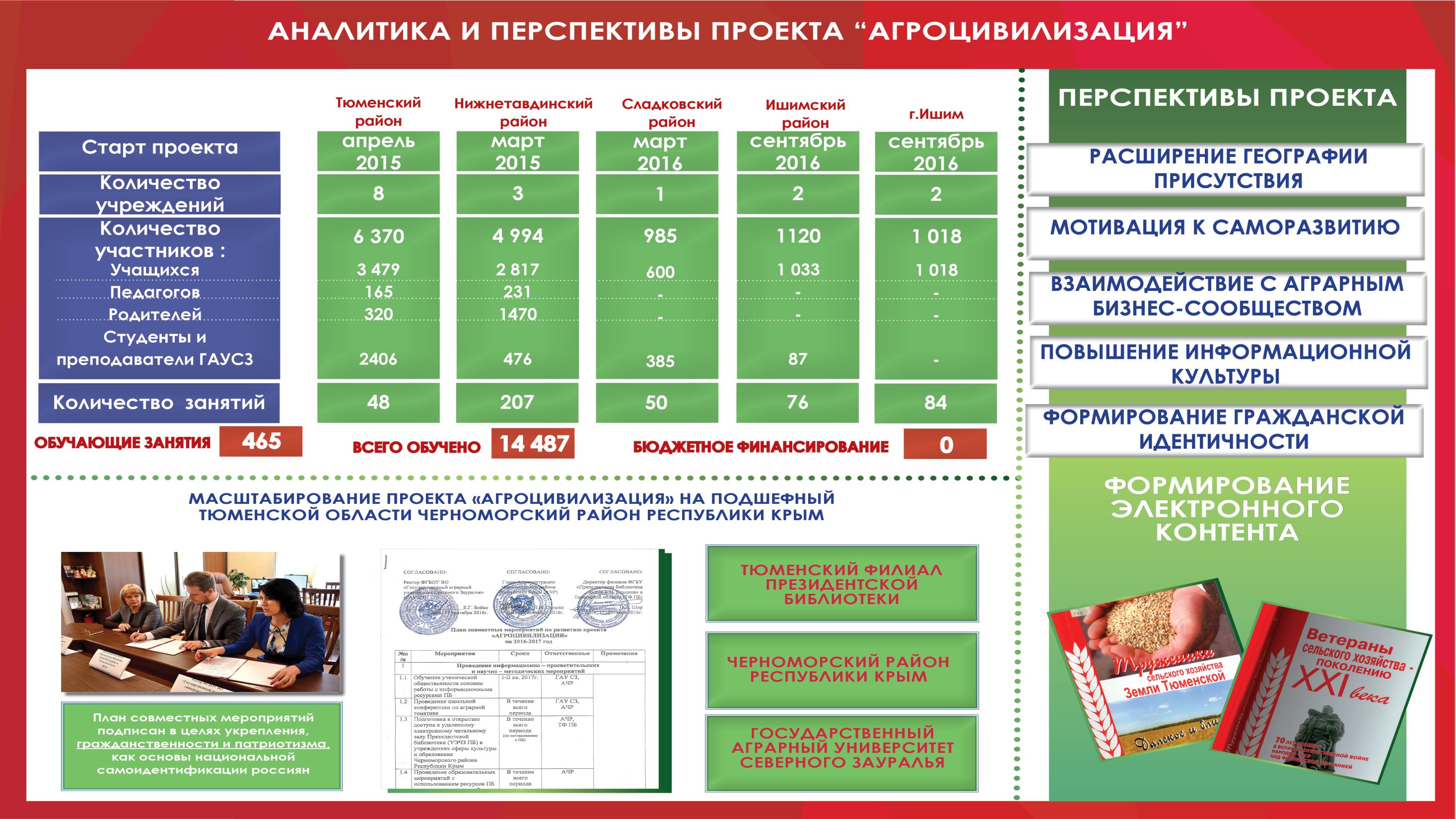 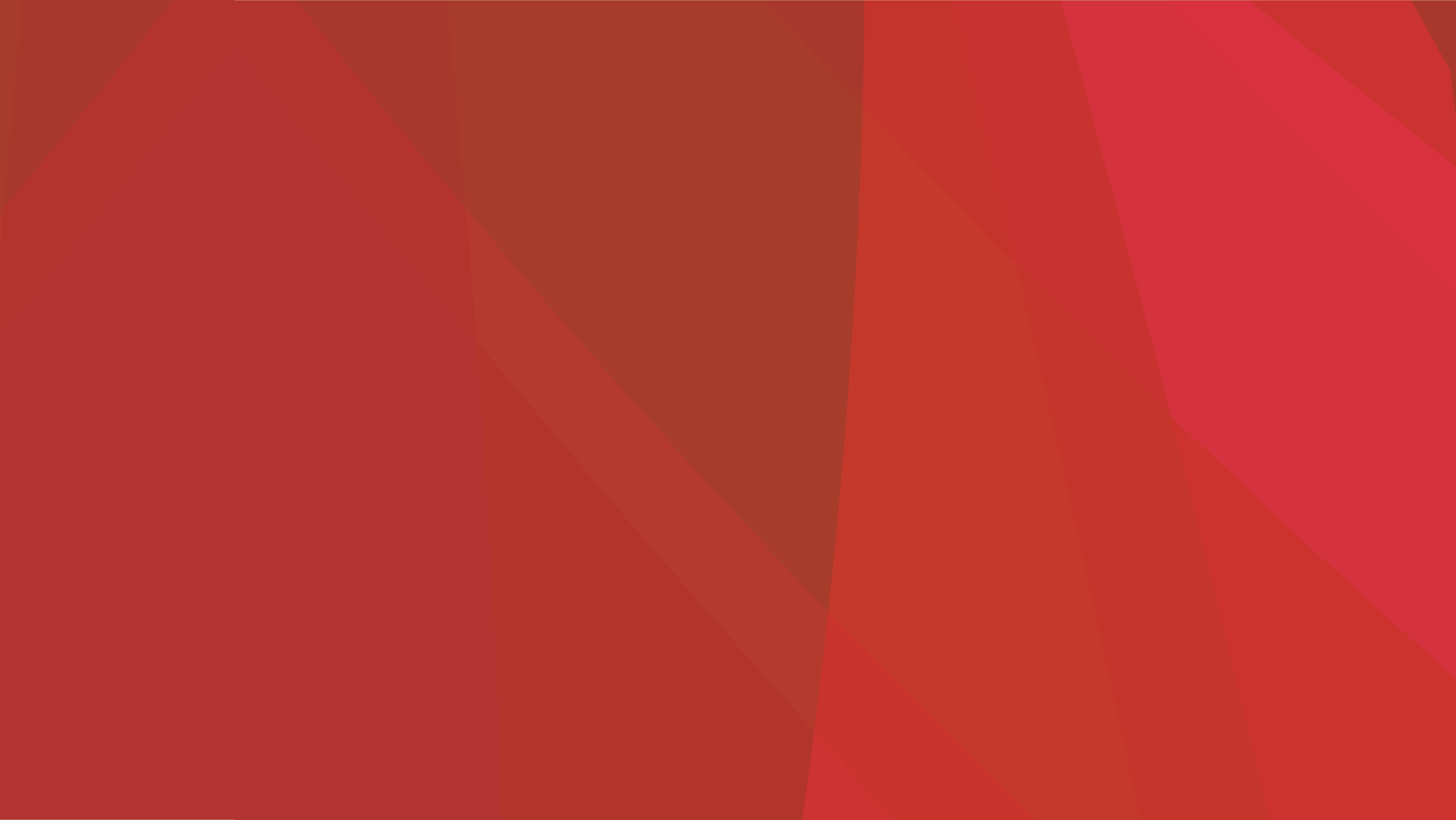 КРЕАТИВНЫЕ ФОРМЫ РАБОТЫ ТЮМЕНСКОГО ФИЛИАЛА
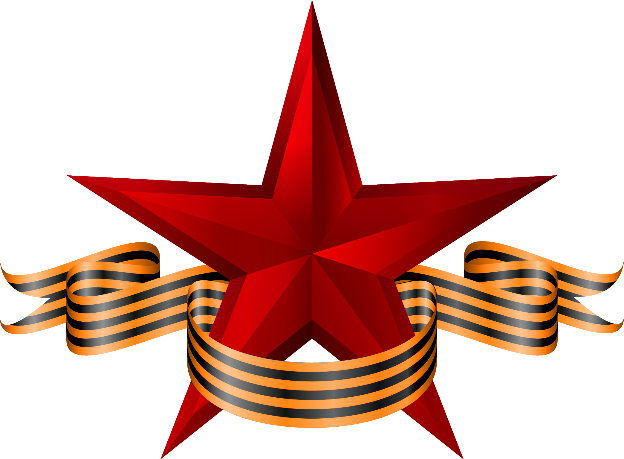 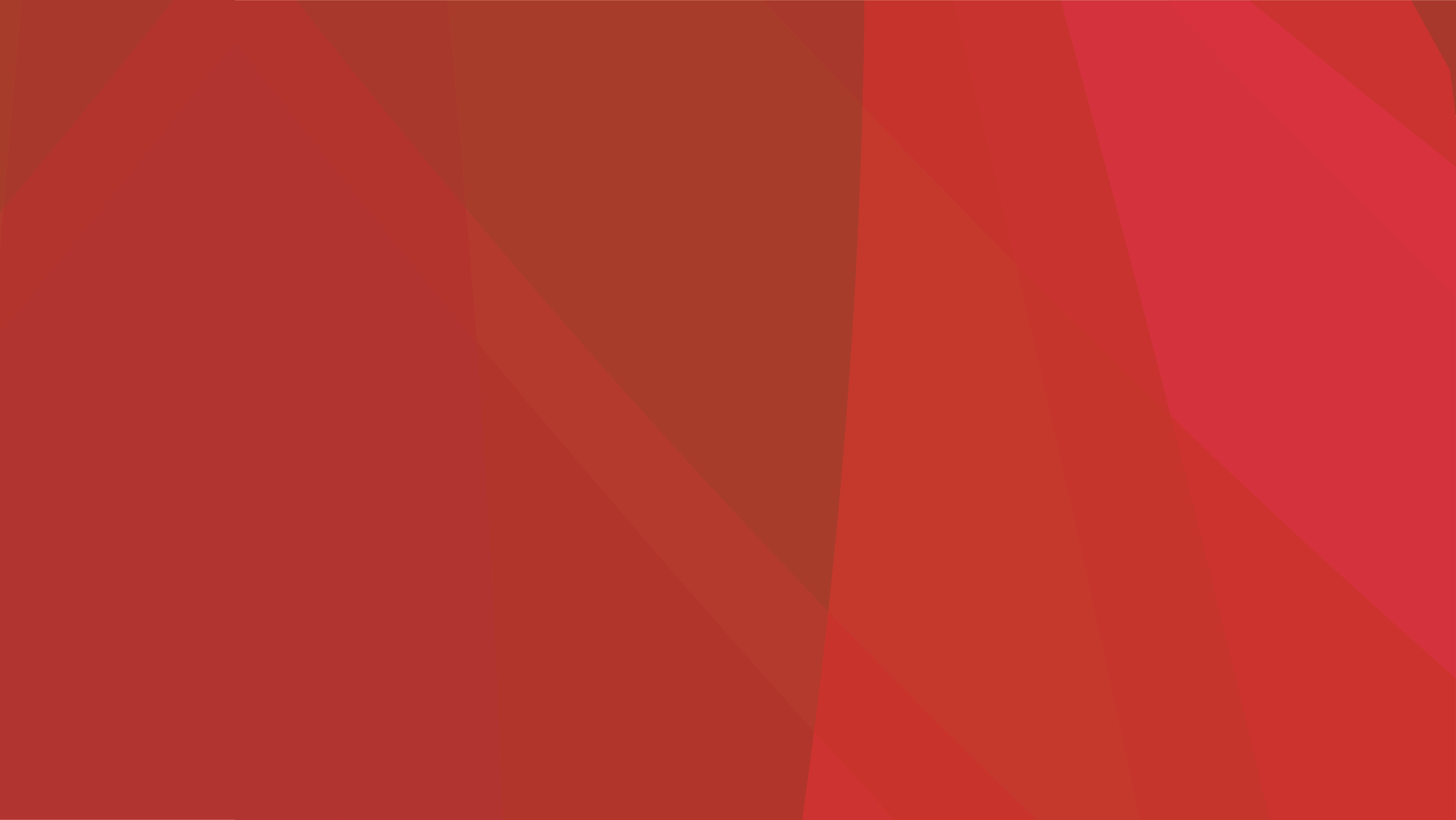 КРЕАТИВНЫЕ ФОРМЫ РАБОТЫ ТЮМЕНСКОГО ФИЛИАЛА
КРЕАТИВНЫЕ ФОРМЫ РАБОТЫ ТЮМЕНСКОГО ФИЛИАЛА
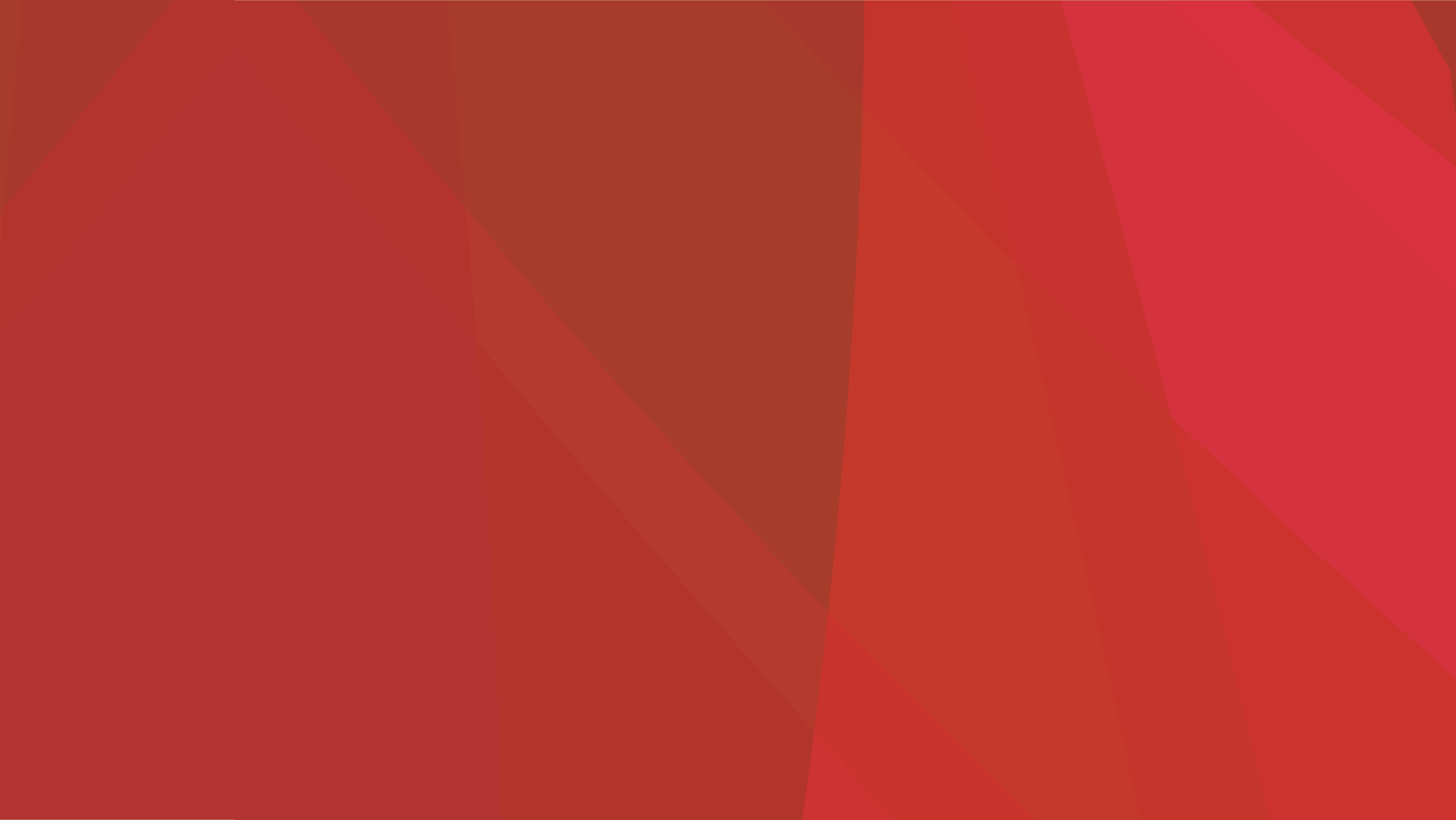 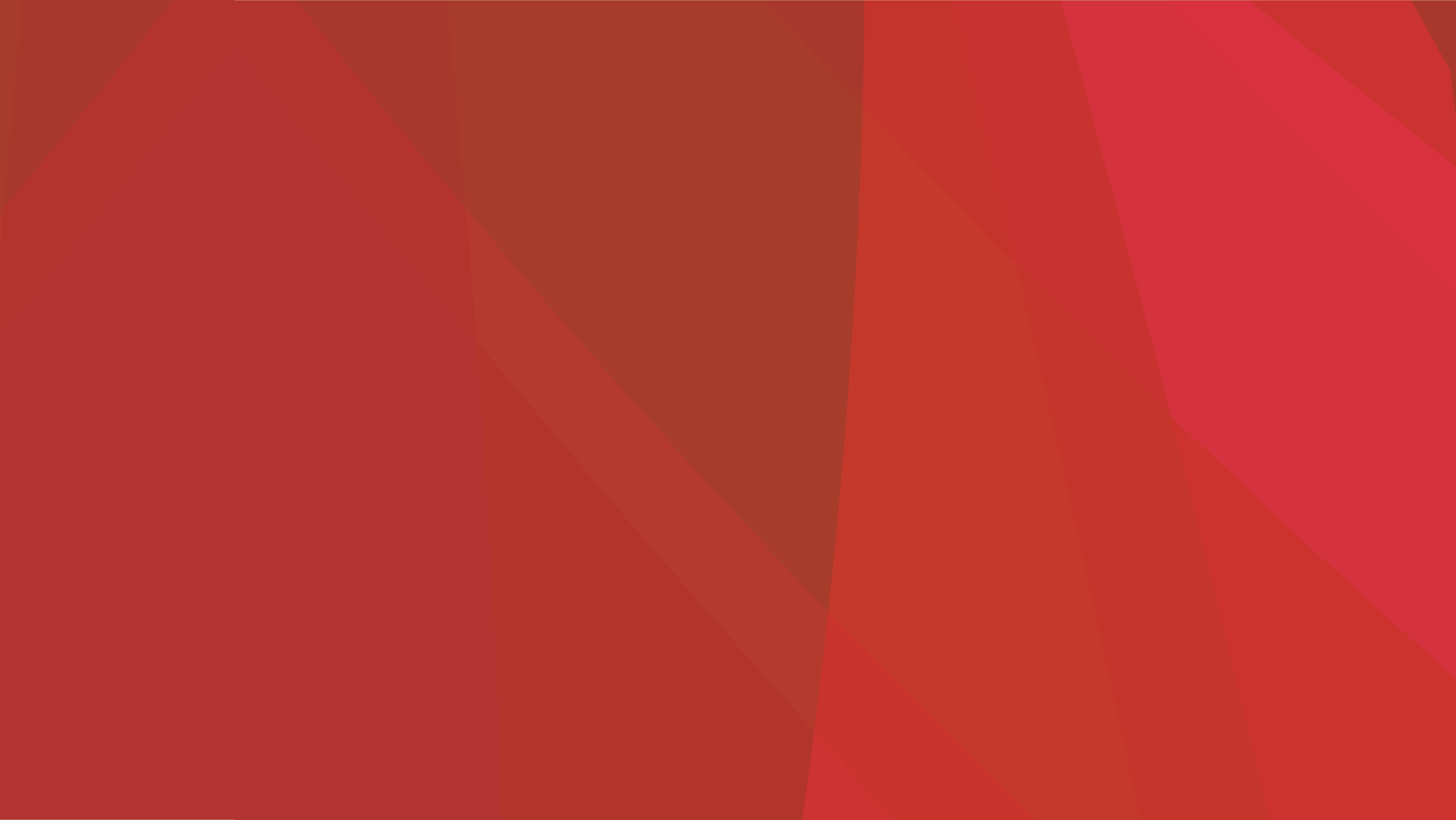 ИТОГИ ПРОЕКТОВ
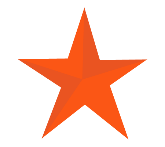 вовлечение в изучение истории 
рост креативности 
повышение самооценки, развитие личностных качеств
командная работа
разнообразие в формах обучения
рост патриотизма
рост информационной культуры обращения к первоисточникам
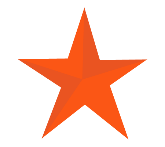 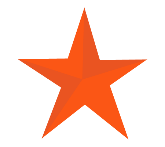 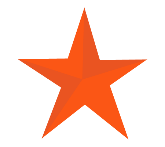 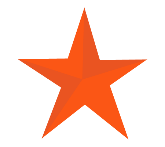 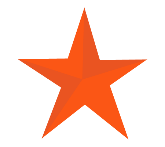 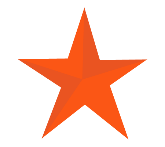 СПАСИБО ЗА ВНИМАНИЕ
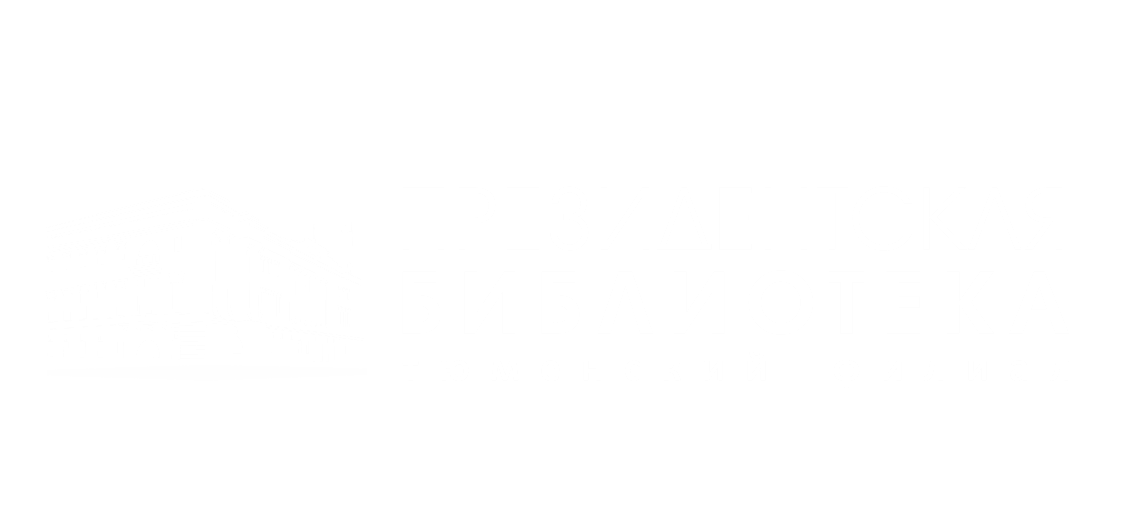